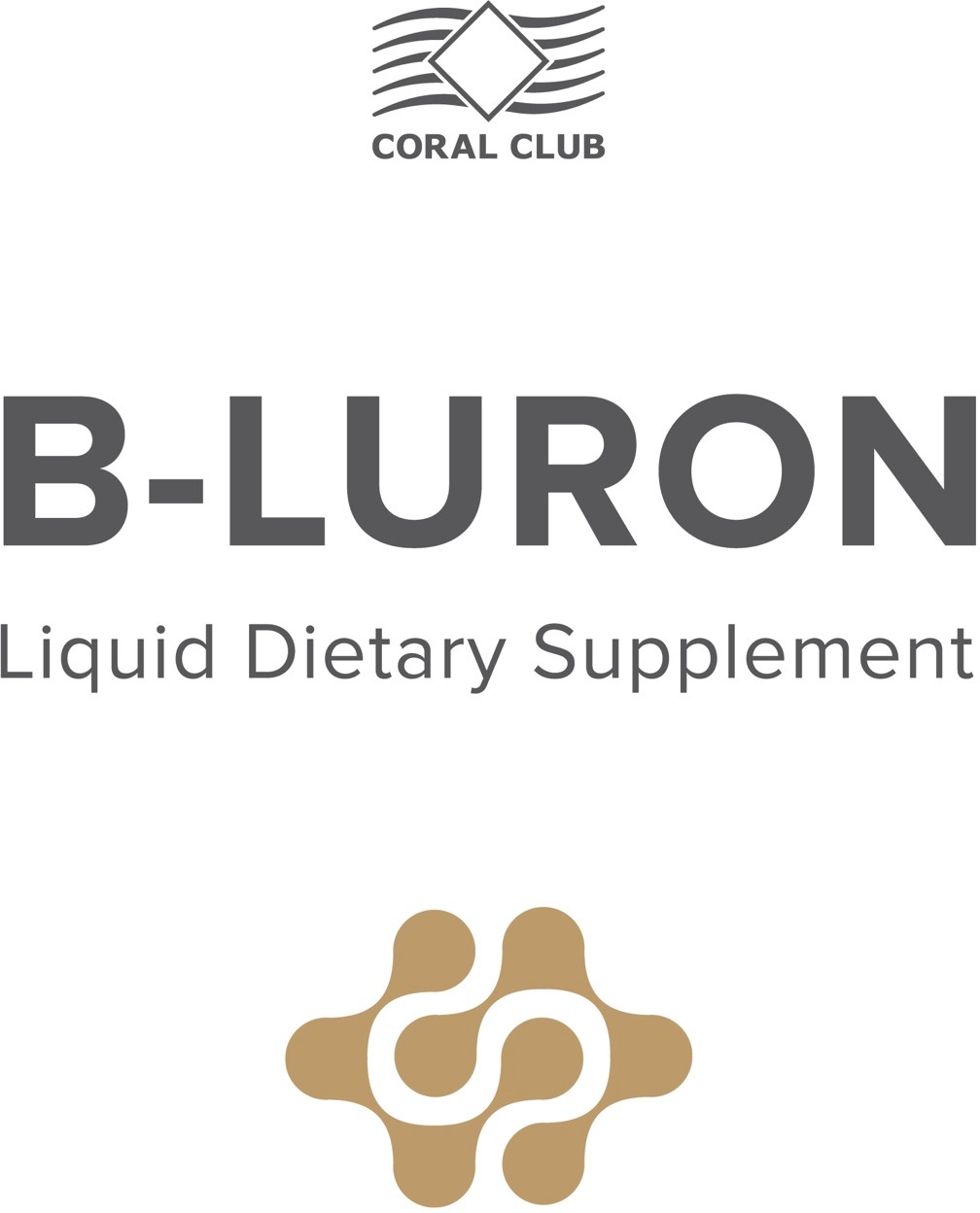 Движение – это жизнь
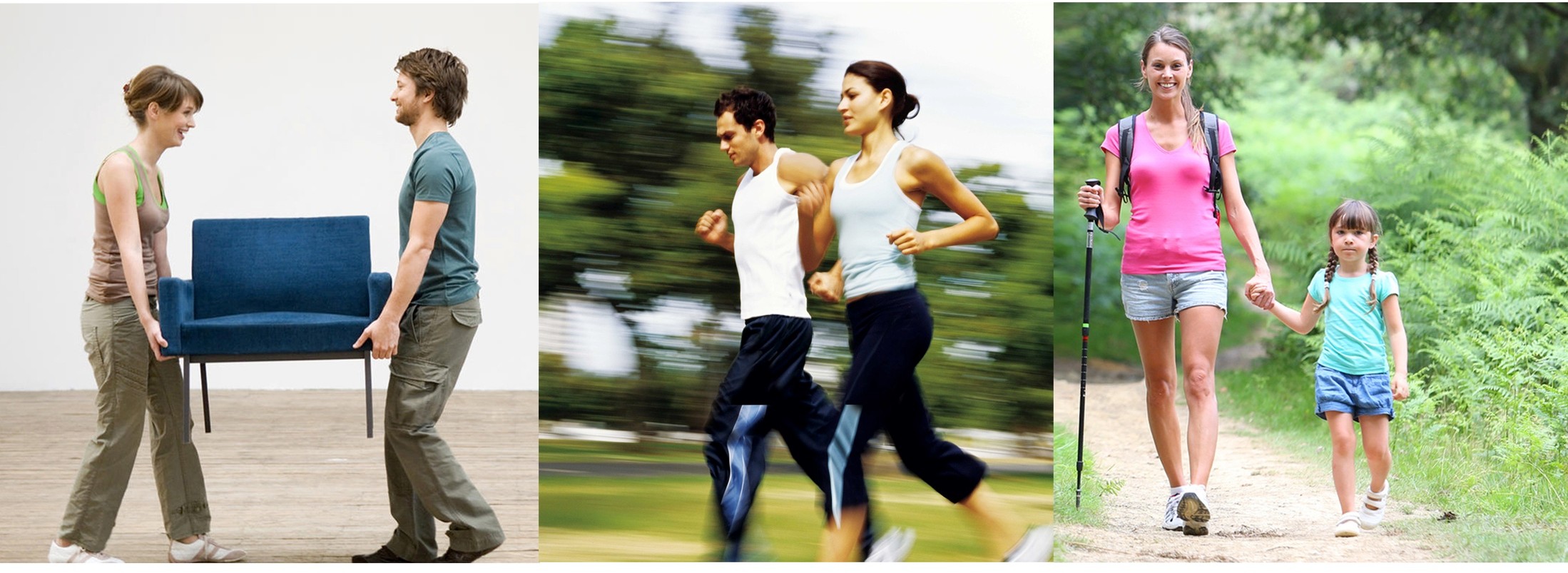 А вы задумывались о том, что…
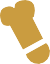 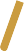 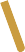 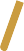 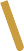 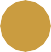 Здоровый сустав
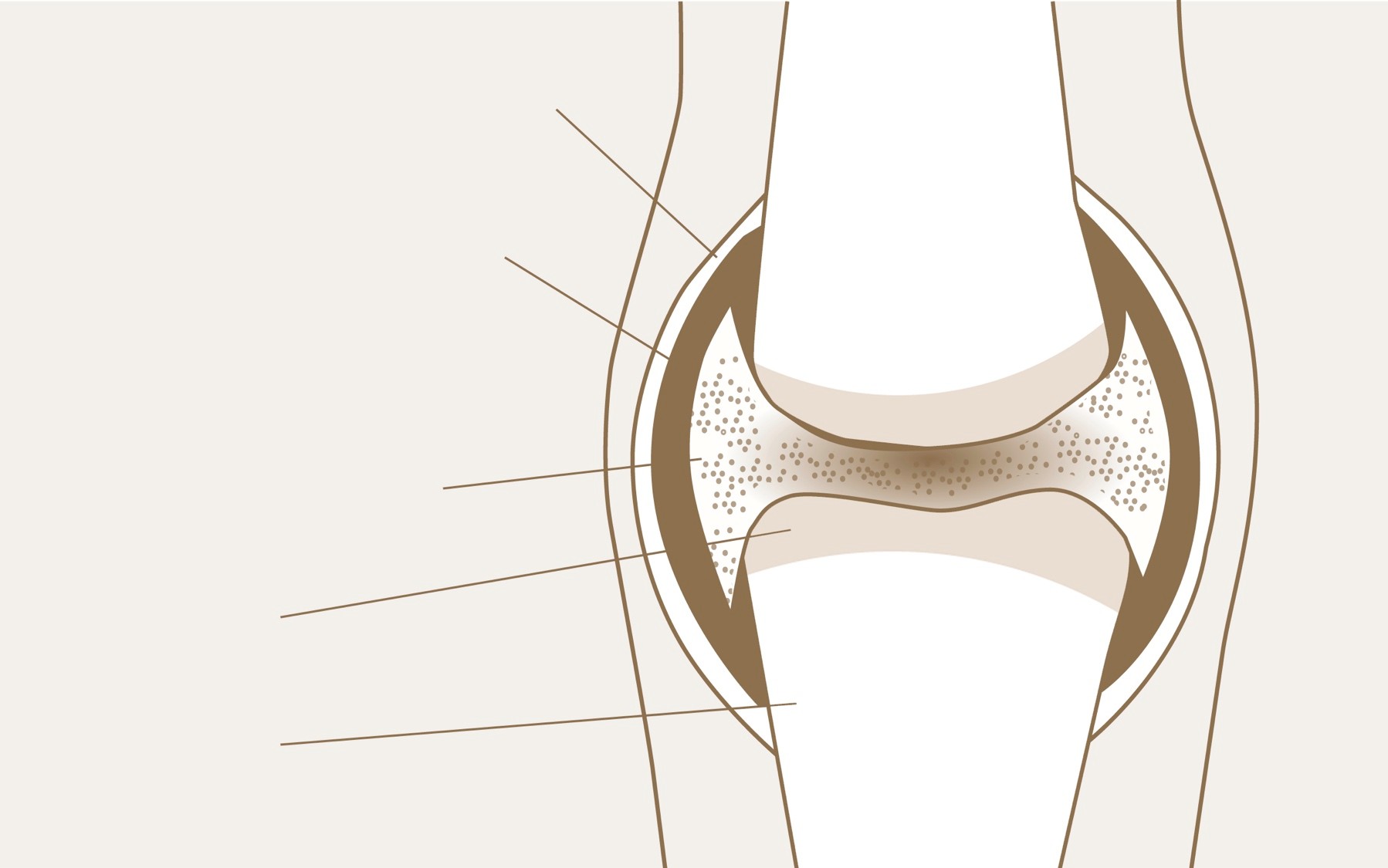 Суставная сумка

Синовиальная  мембрана


Синовиальная  жидкость
Хрящ  Кость
Пораженный сустав
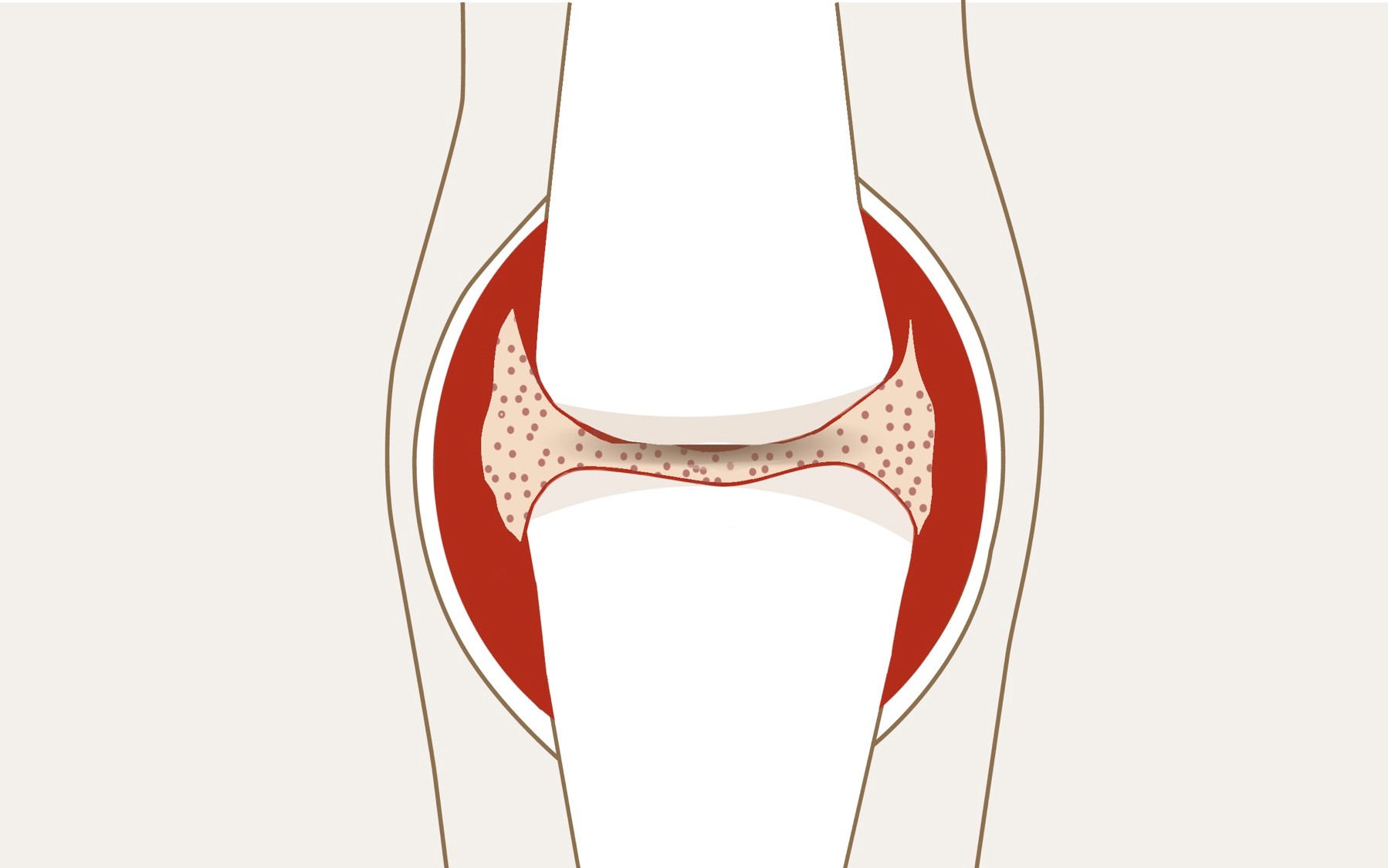 Выработка гиалуроновой кислоты  и хондроитина в организме
Уровень (%)
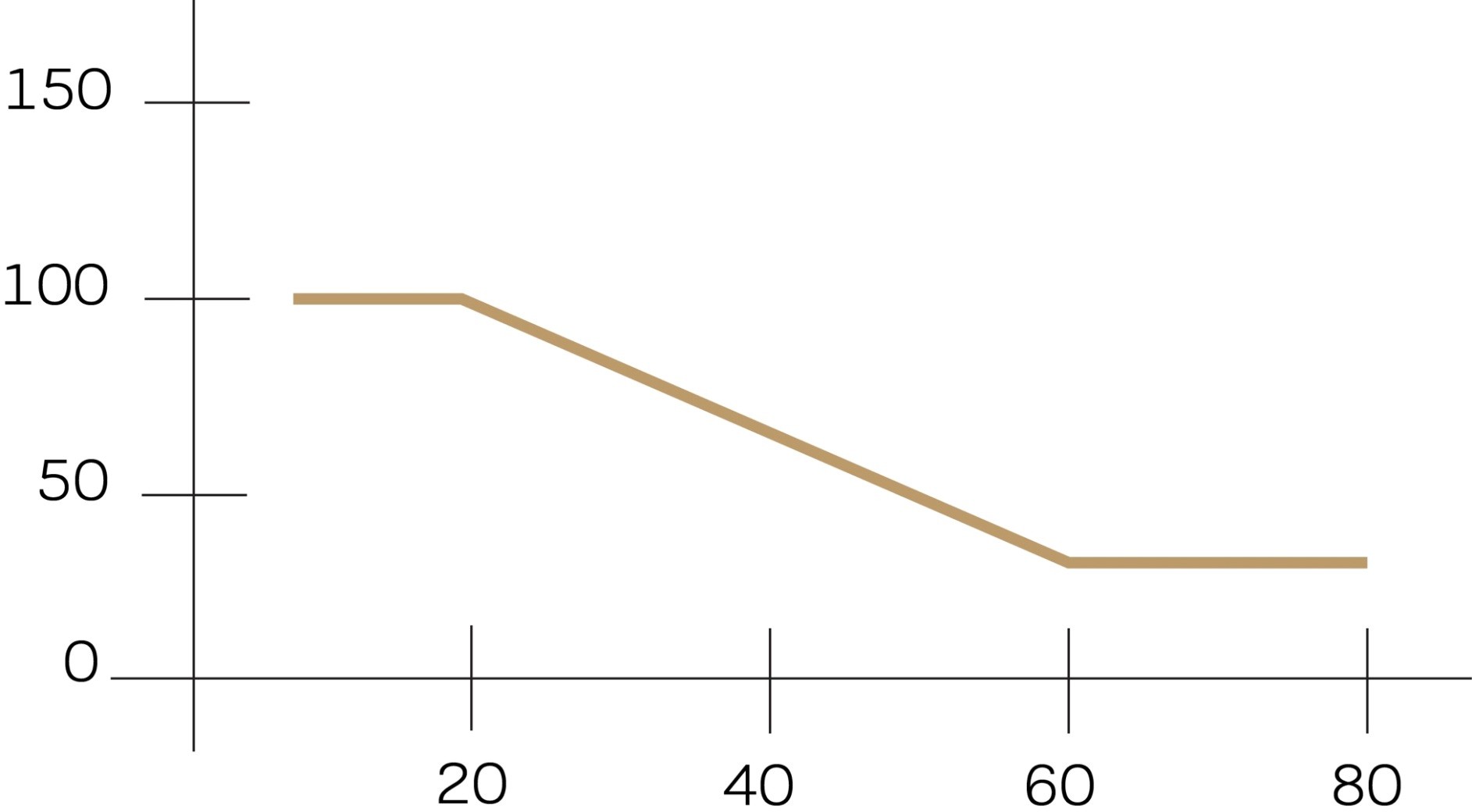 Возраст
ПРОБЛЕМЫ:
РЕШЕНИЯ:
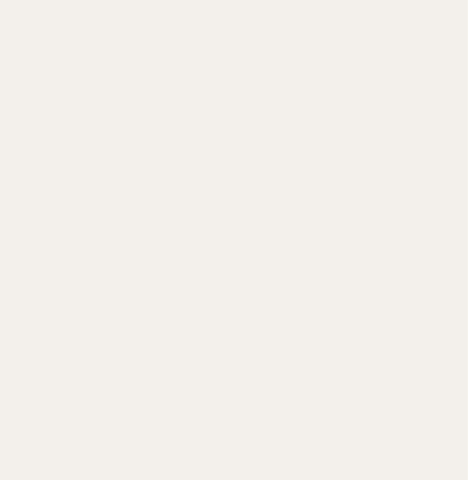 Артрозы
Возрастной износ
Длительная и излишняя нагрузка
Односторонняя нагрузка
Избыточный вес
Большие спортивные нагрузки
Патологии межпозвоночных дисков
Период реабилитации после  операций на суставах
Врожденное Х-­‐ и О-­‐образное  искривление ног
Остеохондропатии у подростков
Подагра
ИНЪЕКЦИИ
B-­‐LURON
«Би-­‐Лурон»
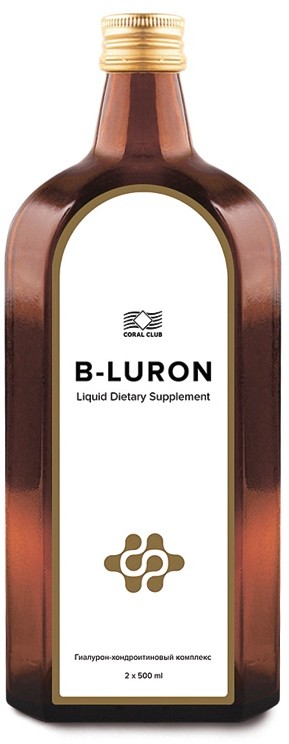 СОСТАВ:

Гиалуроновая кислота

Хондроитин сульфат

Инвертированный сахар

Витамин Е

Калия сорбат

Вода
Дополнительные преимущества
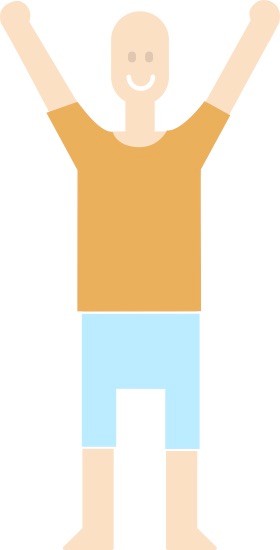 Накопление

Выработка

Оздоровление

Омоложение
История создания
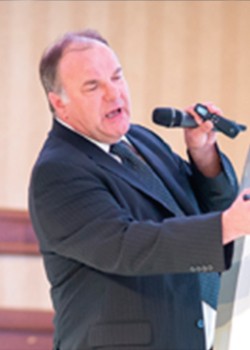 20
1270	экспериментов
2000
г.
2001
г.
2013
г.
лет работы
успешные испытания на животных
первые испытания на добровольцах-­‐  спортсменах
регистрация «Би-­‐Лурона» в России
Доктор Нильс Душек,  Германия
Производство
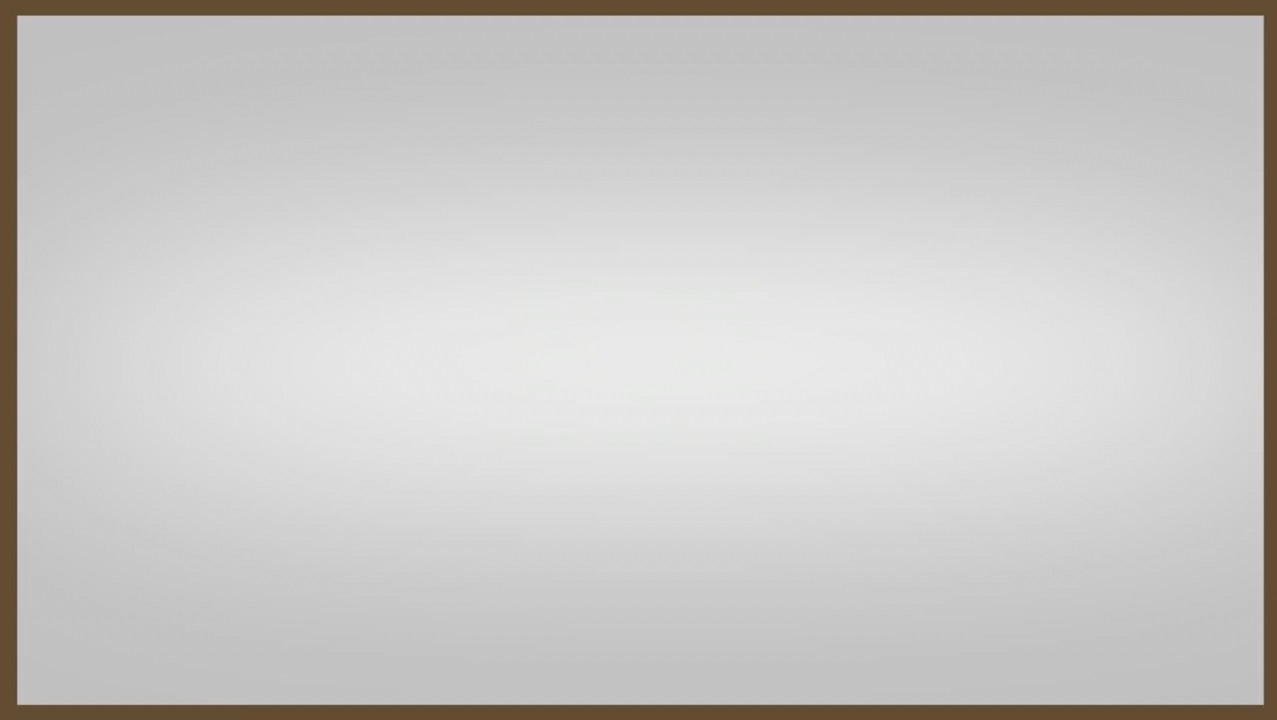 Уникальность нашего продукта
Распад на  моносахариды
Сохранение молекулярной  структуры
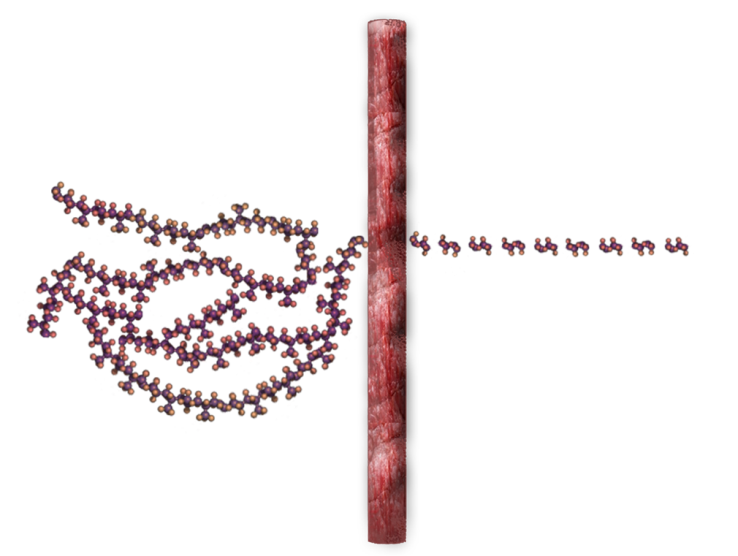 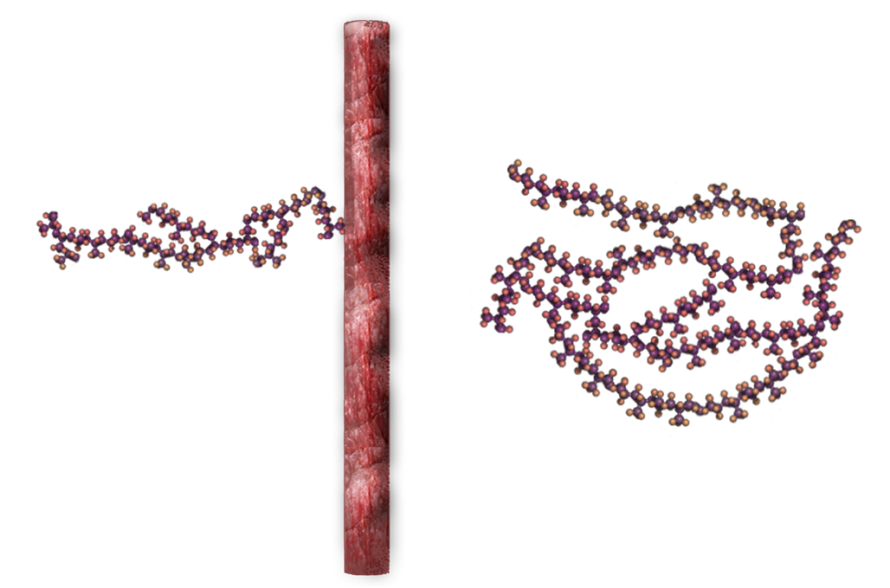 Прохождение молекулы гиалуроновой  кислоты через стенки кишечника
Как работает «Би-­‐Лурон»
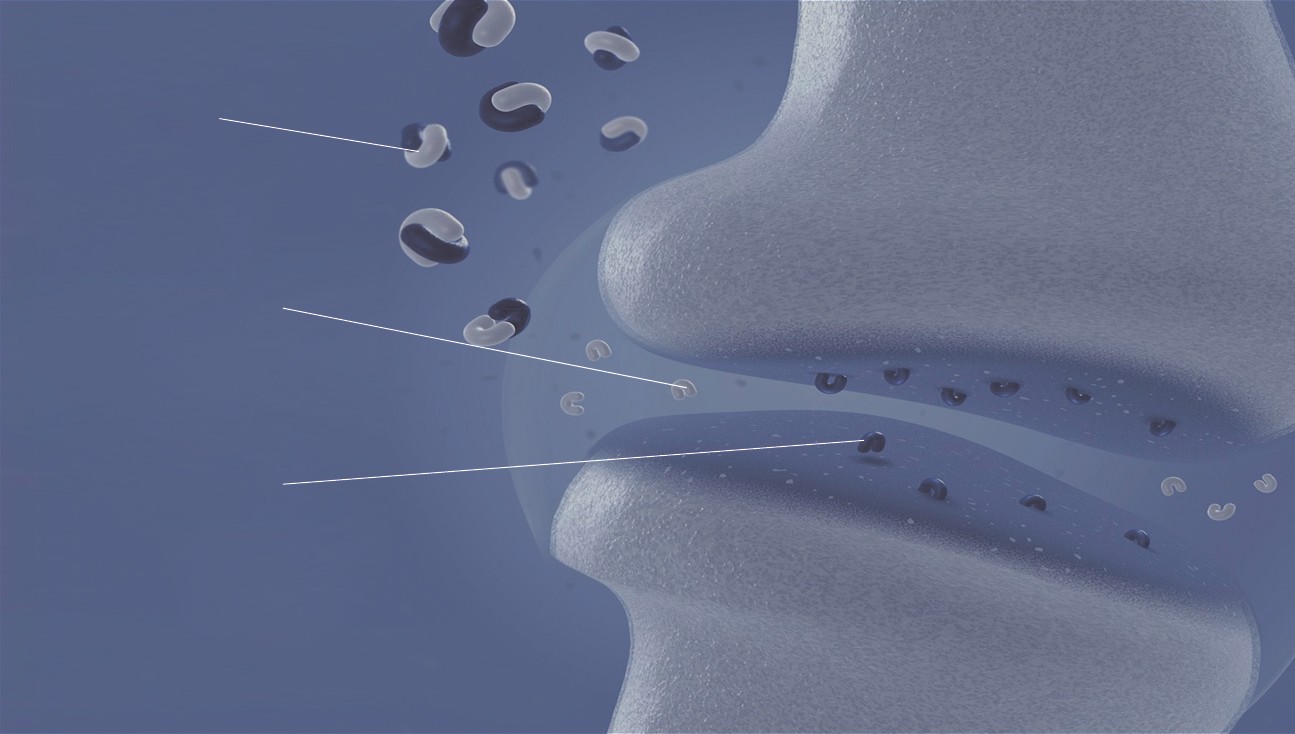 Гиалурон-­‐хондроитиновый  комплекс
Гиалуроновая  кислота
Хондроитин
Эффективность «Би-­‐Лурона»
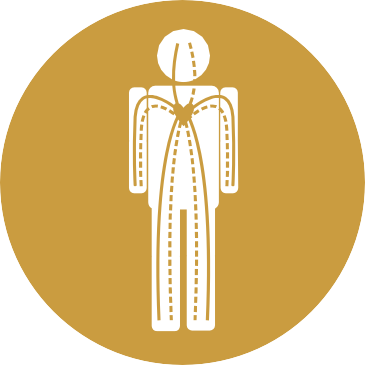 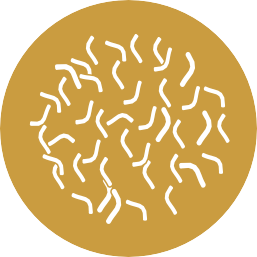 В каких случаях обратить внимание?
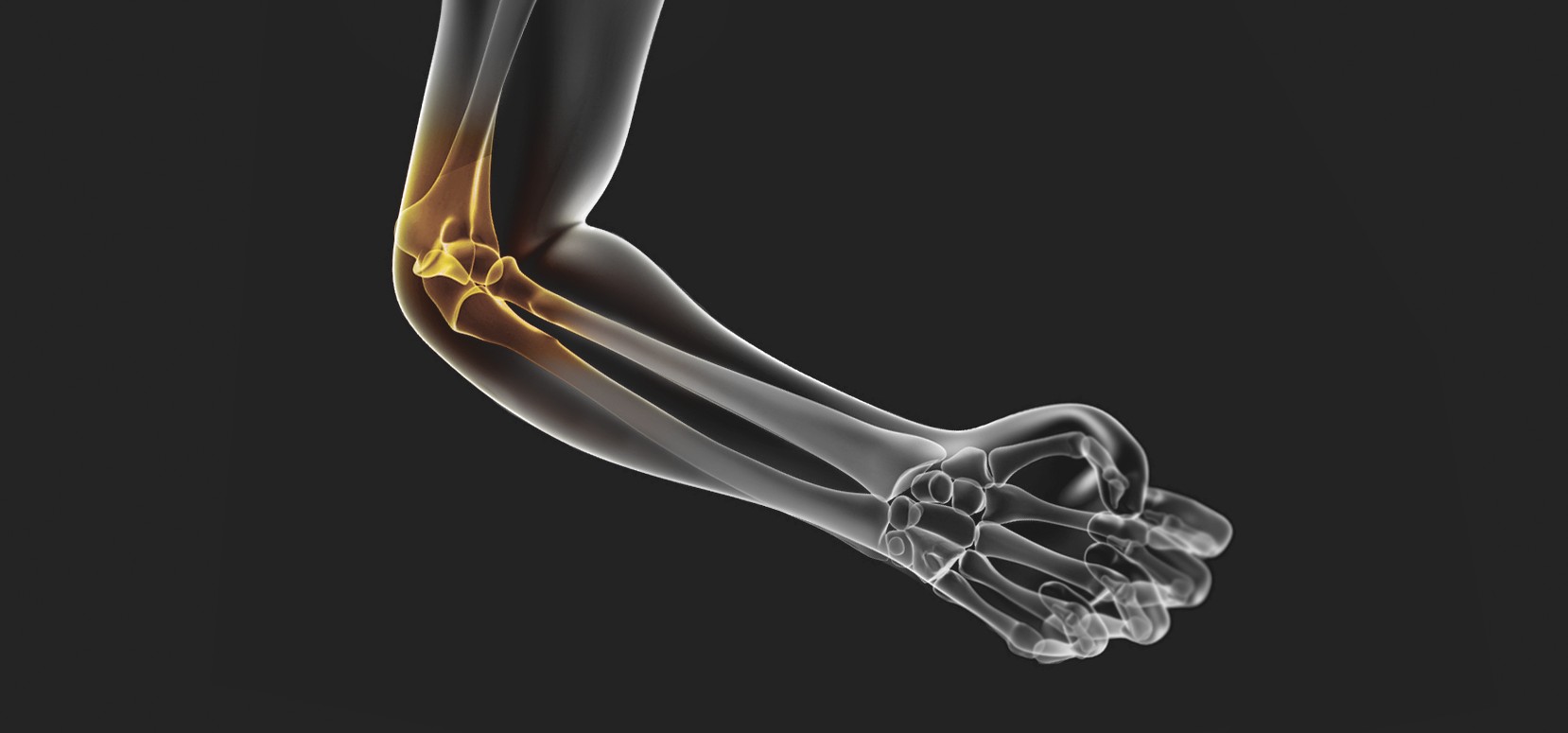 Лечение или профилактика?
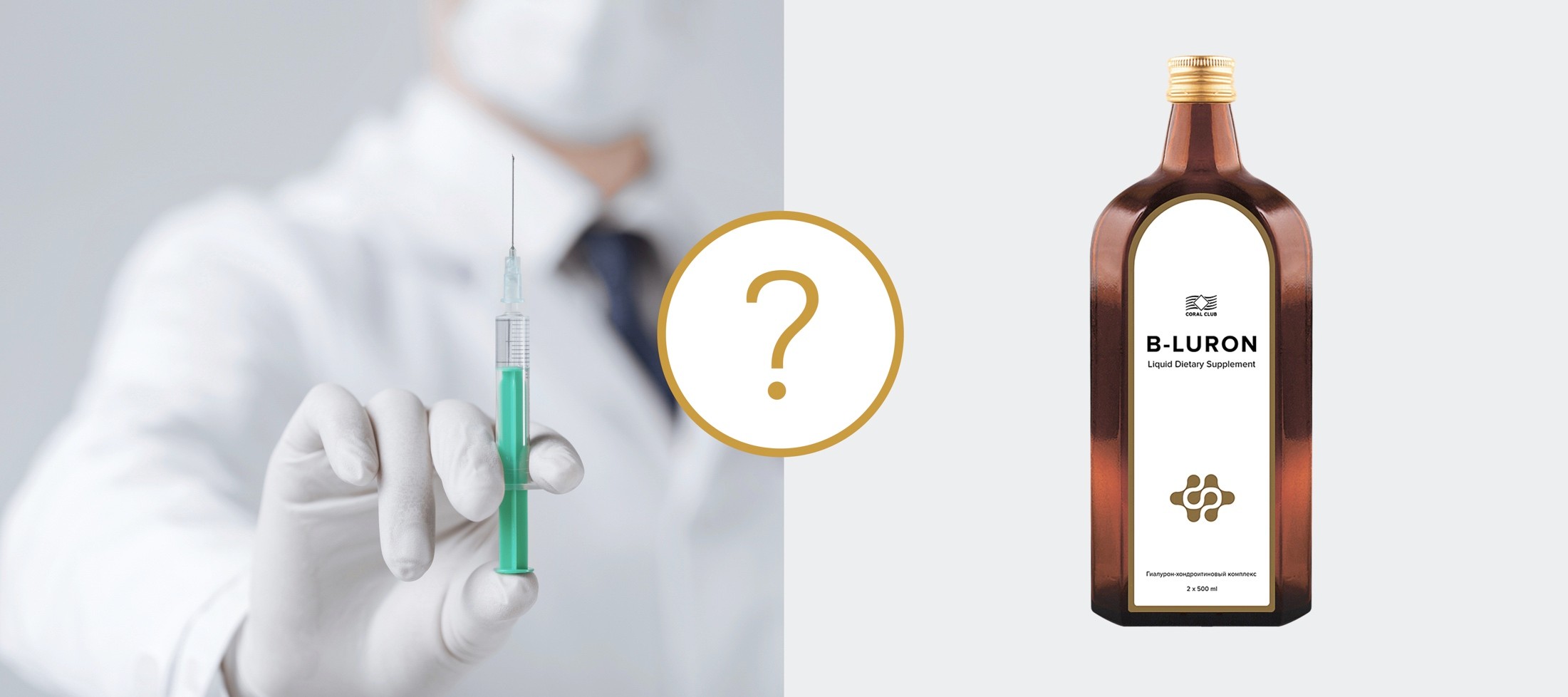 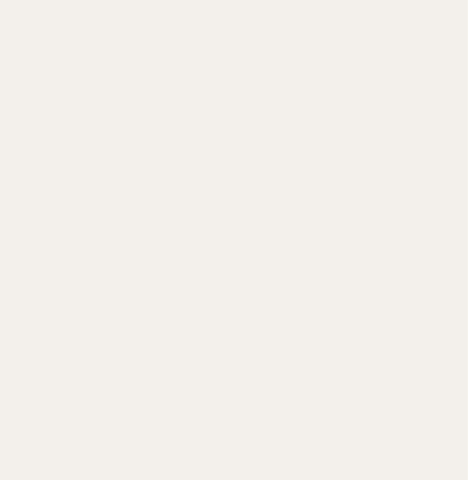 Дополнительная помощь
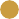 Вода
Очищение
Правильное решение
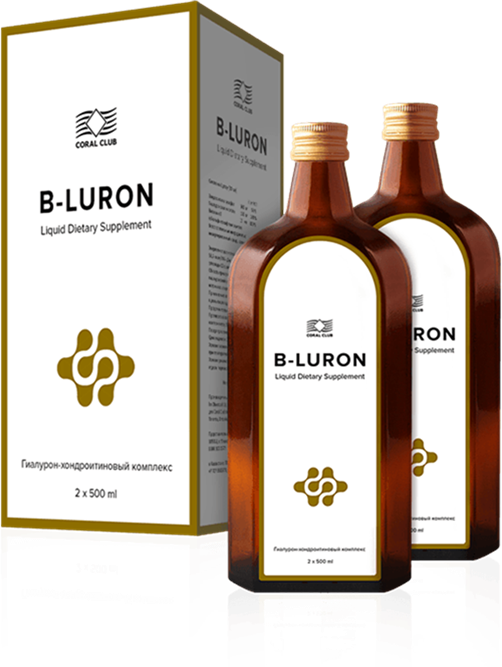 Реальная помощь суставам